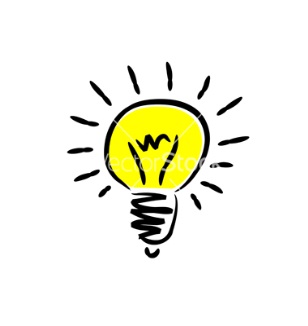 Предлог пројекта
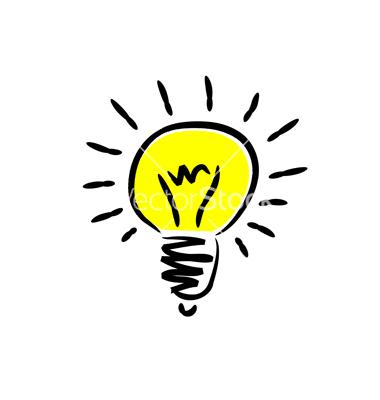 „Упали лампицу!“
Образац за писање предлога пројекта
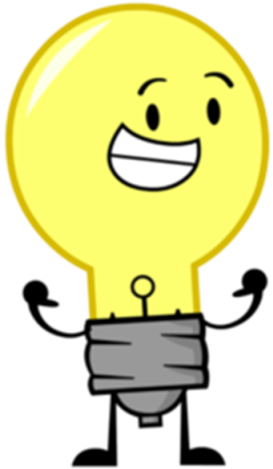 Опис проблема (поткрепљен подацима) :
Деца и млади у Србији имају низак ниво научне писмености, њихова знања нису квалитетна и применљива у решавању проблема у свакодневном животу (потврђују резултати ПИСА програма за 2003, 2006 и 2009. годину, и резултати пројекта TIMSS за 2003. годину који мере постигнућа ученика за природне науке и решавање проблема)
У Србији сваки трећи ученик,  није достигао ниво функционалне научне писмености тј. не уме да примењује оно што је „научено“ из чега произилази и одбојност деце за бављење науком, тј. страх и аверзија према садржајима природних наука.
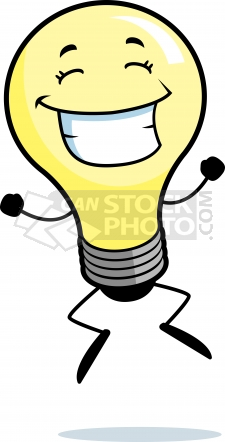 Опис проблема (поткрепљен подацима) :
На подручју Робмоса нису у довољној мери пружене могућности и не постоје активности које би задовољиле жељу оне деце заиста заинтересоване за бављење науком, истраживањем и испољавањем свог талента на креативан начин. 
Приметна је несигурност деце из слабо опремљене школе која већином унапред сматрају да не могу успети на овом пољу, иако их садржаји природних наука дакако привлаче. 
На овај начин, кроз вршњачко учење,  уз креативан и интерактиван приступ деца би се упознала са њиховом узрасту прилагођеним, са школским планом и програмом усклађеним, садржајима и савладавши их приказивали другој деци, својим вршњацима.
КОНКРЕТАН ЦИЉ ПРОЈЕКТА
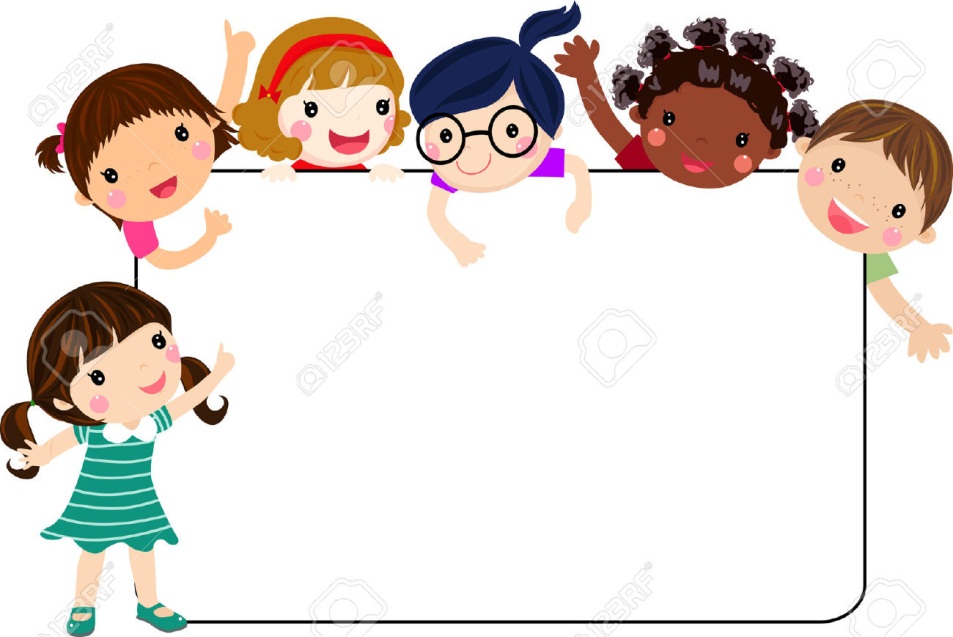 Промовисање и популаризација науке на деци прихватљив и користан начин уз корелацију садржаја предмета природних наука, како би се ученици ОШ ,, Исидора Секулић” у Ромбосу и ученици из другиох локалних основних школа информисали о важности научних истраживања у савременом друштву и примени научних сазнања у свакодневном животу.
КОНКРЕТНЕ АКТИВНОСТИ ПРОЈЕКТА
Формирање тимова заинтересованих ученика и учитеља/наставника - ментора из ОШ ,, Исидора Секулић” који ће кроз радионице, самостални и групни истраживачки рад  обрадити и прилагодити наставне теме из природних наука предвиђене за основношколско образовање.

Реализација вршњачке едукације на нивоу школе уз корелацију наставних садржаја различитих предмета или садржаја истог предмета на различитим нивоима комплексности.

Организовање и реализовање сајма ,,Упали лампицу!” у објекту и дворишту ОШ ,, Исидора секулић”  при крају школске године  на којем ће тимови кроз огледе и прилагођена научна објашњења  демонстрирати посетиоцима (ученицима и учитељима/наставницима осталих локалних школа) тему којом су се бавили. 

Награђивање најбољих научних поставки које су представљене на сајму ,, Упали лампицу!”
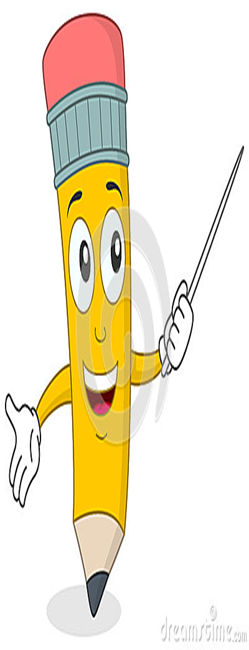 ЦИЉНА ГРУПА ПРОЈЕКТА ,, УПАЛИ ЛАМПИЦУ!”
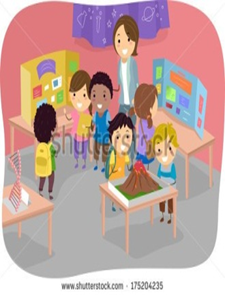 Ученици узраста од 1. до 8. разреда ОШ ,, Исидора Секулић” у Ромбосу, њихови учитељи и наставници природних наука  
( биологије, хемије и физике)
ОБАВЕШТЕЊЕ ЦИЉНЕ ГРУПЕ О ПРОЈЕКТУ
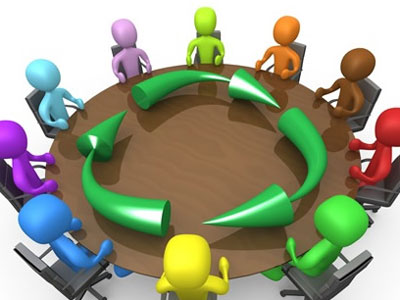 седнице учитеља/ наставника, истицање потребе за функционалним знањима, корелацијом и већим ангажовањем ученика у процесу учења ( предлог да је вршњачка едукација корак напред) .
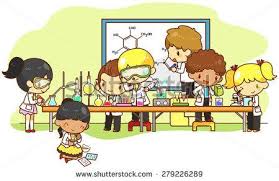 - угледни часови на нивоу разреда  као демонстрација и мотивација, тј. нека  врста презентације која је позив и обавештење
Конкретни и мерљиви  резултати пројекта:
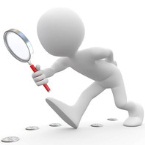 - По плану реализован и посећен од стране ученика и наставника локалних школа и медијски пропраћен први сајам „Упали лампицу!“.
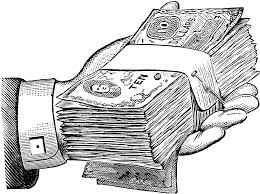 ВРЕДНОСТ ПРОЈЕКТА:
Буџет
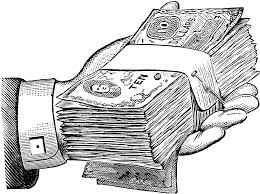 1. АКТИВНОСТ: Представљање пројекта на седници за учитеље и наставнике, као и у разредима школе кроз 8 угледних часова/презентација
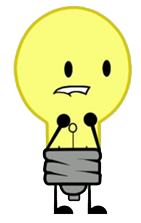 период реализације: почетак децембра
РЕЗУЛТАТ: - пројектни тим је представио пројекат и предлог је усвојен
- учитељи и наставници виде бенефите које предвиђене активности носе те их одобравају
- ученици присуствују угледним часовима и остварују интеракцију
ДОКАЗ: - чек листа са именима учитеља и наставника који су присуствовали седници
- списак одељења са бројем ученика на нивоу разреда који су присуствовали угледним часовима/презентацијама
2. АКТИВНОСТ: Анкетирање заинтересованих ученика и учитеља/наставника из ОШ „Исидора Секулић“
период реализације: средина децембра
РЕЗУЛТАТ: - пројектни тим је анкетирао и анализирао одговоре испитаних ученика и учитеља/наставника
- у сваком одељењу постоји група ученика који желе да се укључе и пријављују се као заинтересовани за радионице, вршњачку едукацију и организацију и реализацију сајма
- учитељи/наставници прихватају да усмеравају радионице, менторишу рад ученика и буду део организације и реализације сајма
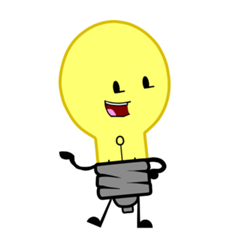 ДОКАЗ: - попуњене анкете ученика које дају информације да ли је ученик заинтересован и за коју област
- попуњене анкете учитеља/наставника које дају информације да ли је учитељ/наставник заинтересован и у којим областима жели да пружа менторске услуге
3. АКТИВНОСТ: Формирање тимова заинтересованих ученика и учитаља/наставника – ментора
период реализације: средина децембра
РЕЗУЛТАТ: - формирано је до 24 тима ученика (један за свако одељење) који су изразили жељу да се баве одређеном темом
- учитељи/наставници-ментори усмерени су на рад са својим тимовима
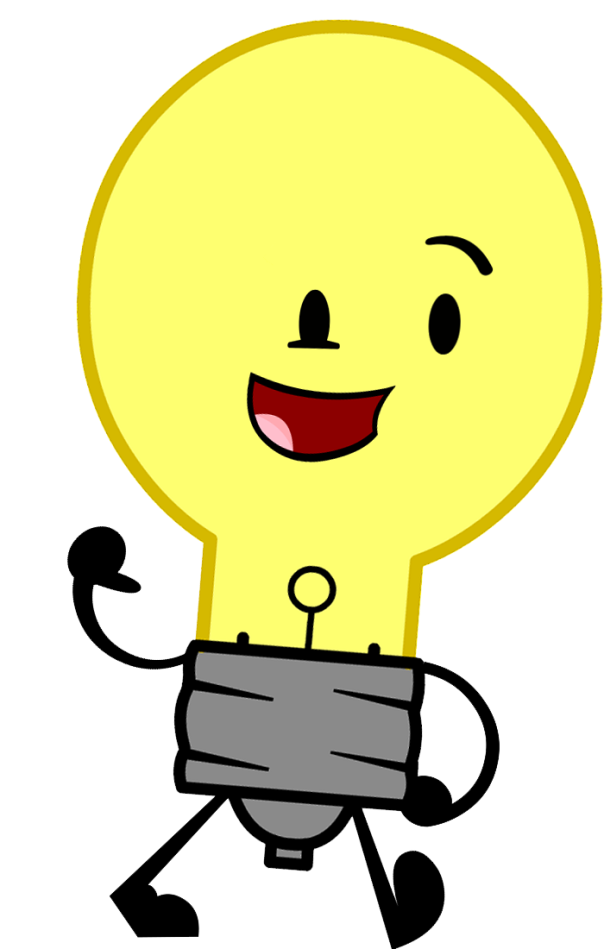 ДОКАЗ: - спискови тема са потписима ученика који су за њих заинтересовани
-  табела са именима ментора и областима/темама за које стоје на располагању
4. АКТИВНОСТ: Одржавање првог састанка тимова
период реализације: крај децембра
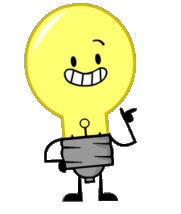 РЕЗУЛТАТ: - сви тимови су одржали уводни састанак коме су присуствовали сви чланови тима (ученици и ментор/и)
- установљен је начин рада сваког тима, направљени су планови радионица и договорени термини реализације
ДОКАЗ: - записници са састанака тимова
5. АКТИВНОСТ: Одржавање радионица, самостални и групни истраживачки рад ученика и ментора на одабрану тему
период реализације: од јануара до априла
РЕЗУЛТАТ: - ученици су усмерени од стране ментора и истражују одабрану тему
- на радионицама представљају до каквих сазнања и идеја су дошли, ово се систематизује и уобличава у науку доступну и пријемчиву основношколцима
- на радионицама се решавају евентуални проблеми и научне чињенице и појаве илуструју се одговарајућим огледима које ученици уз менторство (методички) прилагођавају, изводе и савладавају
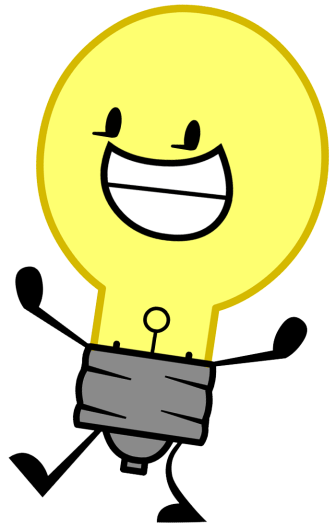 ДОКАЗ: - фотографије са активности
- вести на сајту и Фејсбуку школе
- двонедељни извештаји сваког ученичког тима
- месечни извештаји ментора
6. АКТИВНОСТ: Реализација вршњачке едукације на нивоу школе
период реализације: од априла до јуна
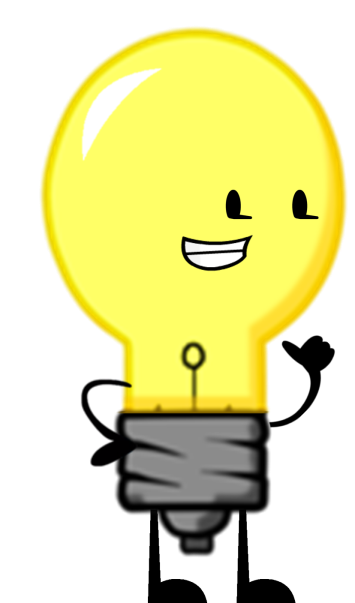 РЕЗУЛТАТ: - тимови ученика су посетили сва одељења школе и одржали угледне часове на тему којом се баве
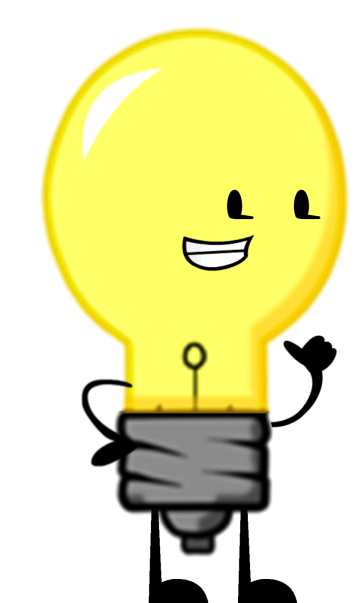 ДОКАЗ: -  фотографије са активности
- вести на сајту и Фејсбуку школе
- евалуациони листићи попуњени од стране ученика који су присуствовали презентацији тима
7. АКТИВНОСТ: Припрема и планирање сајамских активности
период реализације: мај
РЕЗУЛТАТ: - испланиране су и искоординисане све активности сајма, тј. радионице/поставке тимова
- ступљено је у контакт са локалном Канцеларијом за младе као ресурсом волонтера који ће бити ангажовани за испомоћ на завршном сајму
- пројектни тим, у контакту са менторима формирао је програм и сатницу сајма
- припремљен је промотивни материјал
- набављен је материјал потребан за научне поставке/радионице сајма
- формиран је жири који ће одабрати најбоље на основу установљених критеријума
- одлучено је о наградама за најбоље поставке/радионице сајма и оне су обезбеђене
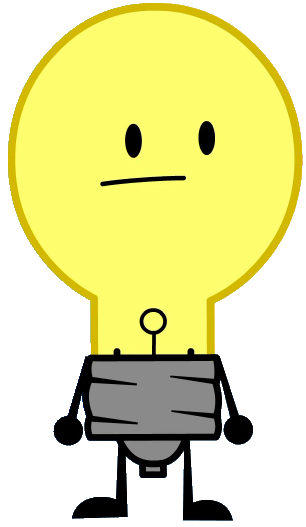 ДОКАЗ: - записници са одржаних састанака
- предрачуни и рачуни за набављену робу
- списак имена 10-15 волонтера КЗМ који ће бити део сајма (у виду испомоћи око организације и реализације)
10. АКТИВНОСТ: Промоција сајма „Упали лампицу!“
период реализације: мај
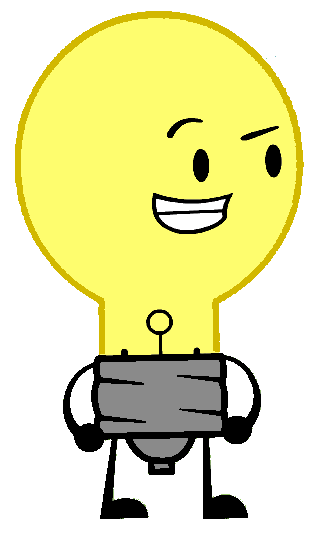 РЕЗУЛТАТ: - ученици и запослени у ОШ „Исидора Секулић“ су информисани о одржавању сајма
- послата су обавештења и позиви локалним школама
- одржан је „јавни час“ у центру града Робмоса где су тимови-добровољци приказали део своје поставке припремане за сајам
- јавност је упућена о реализацији пројекта и сајму као завршном догађају
ДОКАЗ: - вести на огласној табли школе, сајту школе и Фејсбук страници школе
- број размењених мејлова, телефонских разговора и састанака са представницима локалних школа
- број објављених прилога о пројектим активностима у медијима (канали комуникације: телевизија, новине, интернет портали и друштвене мреже), као и  промоција сајма „Упали лампицу!“  у директном контакту са децом и другим члановима локалне заједнице
11. АКТИВНОСТ: Организација и реализација сајма
„Упали лампицу!“
период реализације: 1. јун – Међународни дан детета
РЕЗУЛТАТ: - свечано је отворен сајам „Упали лампицу!“ у објекту и дворишту ОШ „Исидора Секулић“отварање 
- тимови ученика уз подршку ментора презентовали су научно-експерименталне активности из домена природних наука на теме којим су се бавили
- волонтери КЗМ дочекивали су и усмеравали посетиоце, водили рачуна да радна места буду снабдевена потребним материјалом, освежењем, као и да су приступачна и уредна
- награђене су најбоље научне поставке које су представљене на сајму „Упали лампицу!“
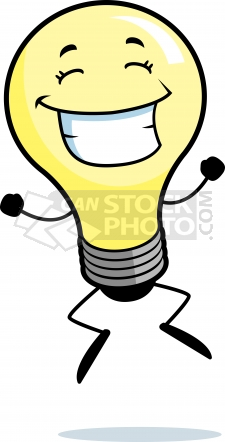 ДОКАЗ: - фотографије са догађаја
- списак посетилаца са назнаком из које школе долазе и оквирним бројем посетилаца
- објаве на сајту школе и Фејсбук страници
12. АКТИВНОСТ: Евалуација пројектних активности
период реализације: средина јуна
РЕЗУЛТАТ: - написани су завршни извештаји након завршетка пројекта
- проверени су утисци учесника сајма и активности које су му претходиле
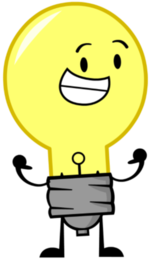 ДОКАЗ: - израђен писани извештај
- исечци из локалних новина
- евалуациони листови попуњени од стране ученика из тимова и њихових ментора
ДУГОРОЧНИ ЕФЕКТИ ПРОЈЕКТА
ВРШЊАЧКА ЕДУКАЦИЈА : препозната као функционално средство  за  развој   различитих  компетенција: 
ученика-вршњачких едукатора
ученика који ће бити корисници услуге и потенцијални будући сарадници.
утицај пројекта: да се вршњачка едукација 
настави, заживи и прошири 
као продуктиван и користан начин учења  и у осталим локалним основним школама.
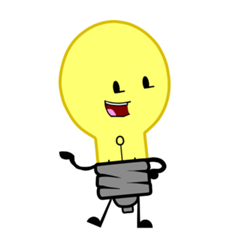 ПОЗИТИВНИ ЕФЕКТИ НА УЧИТЕЉЕ/НАСТАВНИКЕ : усавршавање улоге савременог просветног радника – 
ментора, координатора, саветника. 

ПРИБЛИЖАВАЊЕ НАУКЕ ДЕЦИ  УЗ  ПРАКТИЧНО ИСКУСТВО : јачање интересовања  деце за природне науке, бављење њима, истраживање и стварање истински применљивих, а не само усвојених знања.
ТЕНДЕНЦИЈА  
да организовање научног сајма постане традиција.  
прерастања у градски догађај уз сарадњу, укључивање и подршку других локалних школа и друштвених чинилаца.
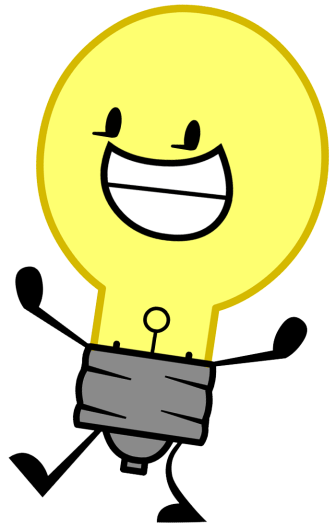 ЦИЉ:  
да  пројекат „Упали лампицу!“ постане место:
где се посебно истичу деца, нарочито она надарена и талентована
где им се даје простор да испоље своје склоности ка бављењу  
  науком,
 где ученици на најбољи начин, презентовањем, својим 
  вршњацима развијају љубав према науци.
ДУГОРОЧНИ ЕФЕКАТ : 
поред промоције и популаризације науке, јесте развој квалитетних одрживих програма намењених деци, којима би испуњавали слободно време и на тај начин би се смањила могућност развоја ризичних понашања
подстицање и усмеравање младих да остану у образовном систему, да се усавршавају, буду активни чланови своје уже/шире зајднице.
ОСОБЕ АНГАЖОВАНЕ У ПРОЈЕКТУ И ЊИХОВА УЛОГА
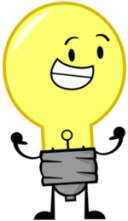 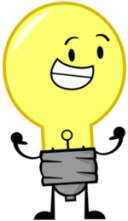 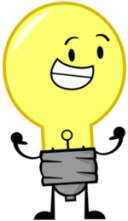 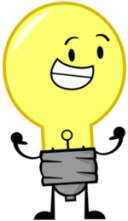 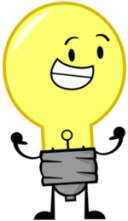 Партнерске организације које ће помоћи у реализацији пројекта, и њихова конкретна улога у пројекту:

Канцеларија за младе (КЗМ)   
10 до 15 волонтера КЗМ који би помагали при 
организацији и реализацији завршног сајма

То би подразумевало: 
- дочекивање и усмеравање посетилаца ка местима у школи на којима се презентују поставке/радионице тимова
- снабдевање радних места потребним материјалом за рад
- снабдевање тимова освежењем
- брига да ли су места довољно приступачна и уредна за рад учесника и присуство посетилаца.
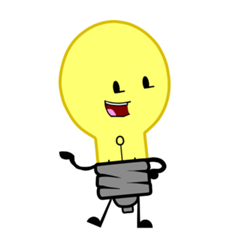 ХВАЛА НА ПАЖЊИ!
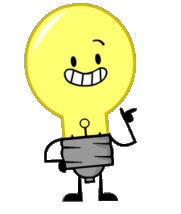 Гордана Брбаклић
Јосипа Клецин
Радинка Јанчић
Изабела Шерић
Ивана Драгин